Titulo
Subtitulos
Titulo
1.
Programa Nacional
TITULO
TITULO
1
4
Subtítulo
Subtítulo
Sed perspiciatis unde omnis iste natus error voluptatem rem.
Sed perspiciatis unde omnis iste natus error voluptatem rem.
2
Subtítulo
Subtítulo
Sed perspiciatis unde omnis iste natus error voluptatem rem.
3
6
Subtítulo
Subtítulo
Sed perspiciatis unde omnis iste natus error voluptatem rem.
Sed perspiciatis unde omnis iste natus error voluptatem rem.
¿Qué es la UT?
Título Diapositiva con Gráfico Estadístico o Diagrama
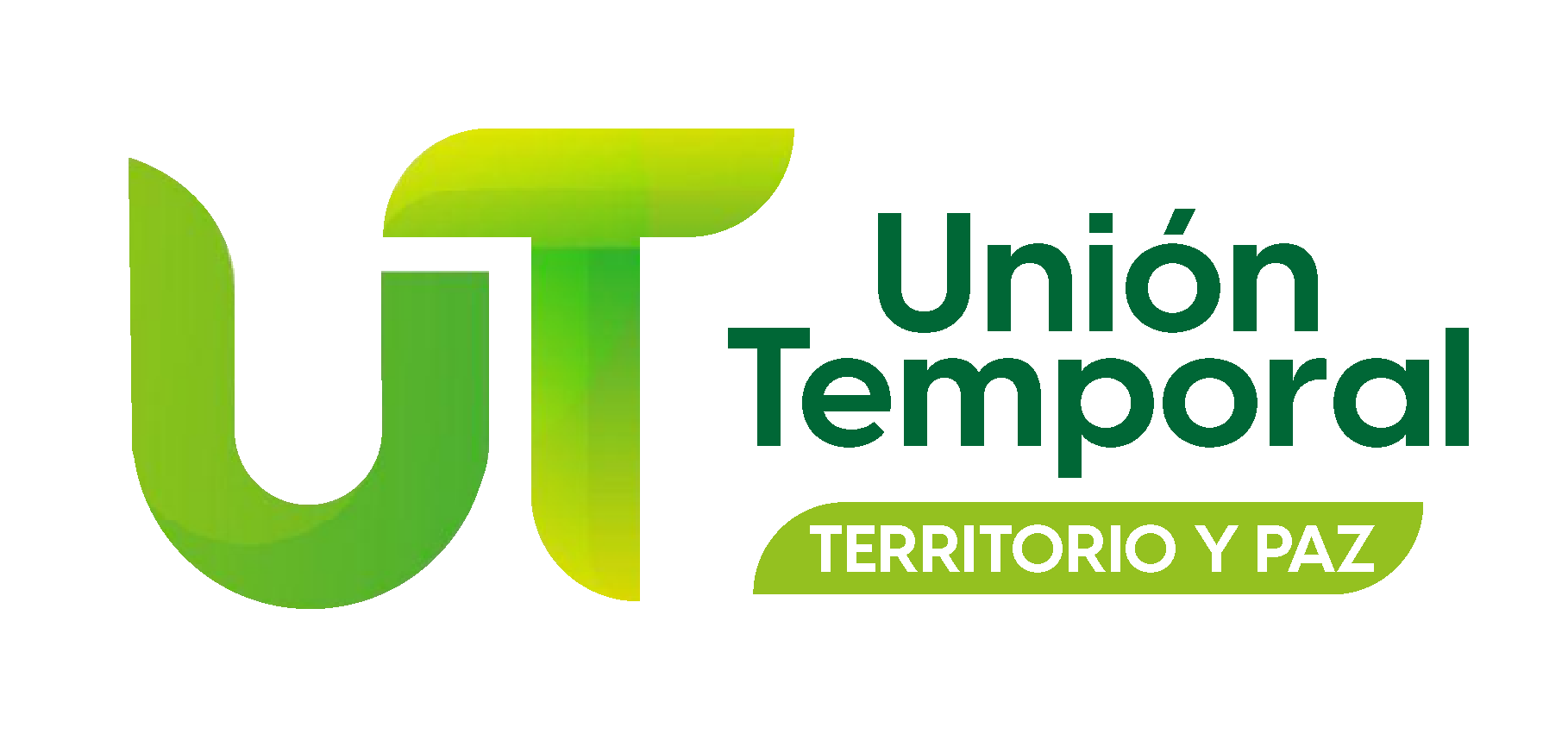 Lorem ipsum dolor sit amet
1
Sed ut perspiciatis unde omnis iste natus error sit doloremque lium, totam rem avoluptatem accusantium periam.
Lorem ipsum dolor sit amet
2
Sed ut perspiciatis unde omnis iste natus error sit doloremque lium, totam rem avoluptatem accusantium periam.
3
Lorem ipsum dolor sit amet
Sed ut perspiciatis unde omnis iste natus error sit doloremque lium, totam rem avoluptatem accusantium periam.
4
Lorem ipsum dolor sit amet
Sed ut perspiciatis unde omnis iste natus error sit doloremque lium, totam rem avoluptatem accusantium periam.
Impulso 2. Principios orientadores de la estrategia
TITULO
Impulso 1. Enfoques, conceptos inspiradores y marcos pedagógicos
Impulso 3. Itinerario de formación
TITULO
Nequuntis vestibulum vitae ligula vitae orci euismod
Nequuntis vestibulum vitae ligula vitae orci euismod
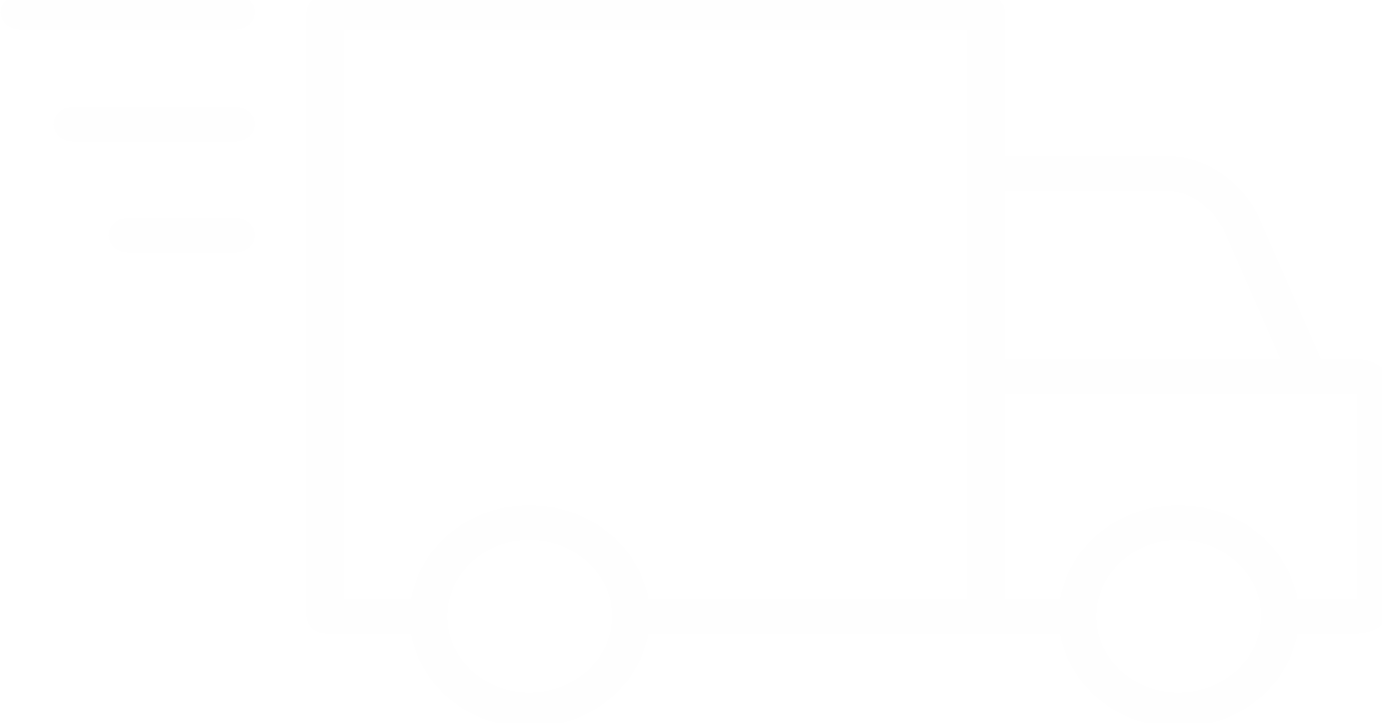 2020
Is probably not at all accurate for many types of technology, but you can change to suit
2016
Is probably not at all accurate for many types of technology, but you can change to suit
Aenean in enim at nisl sollicitudin mollis pretium
Aenean in enim at nisl sollicitudin mollis pretium
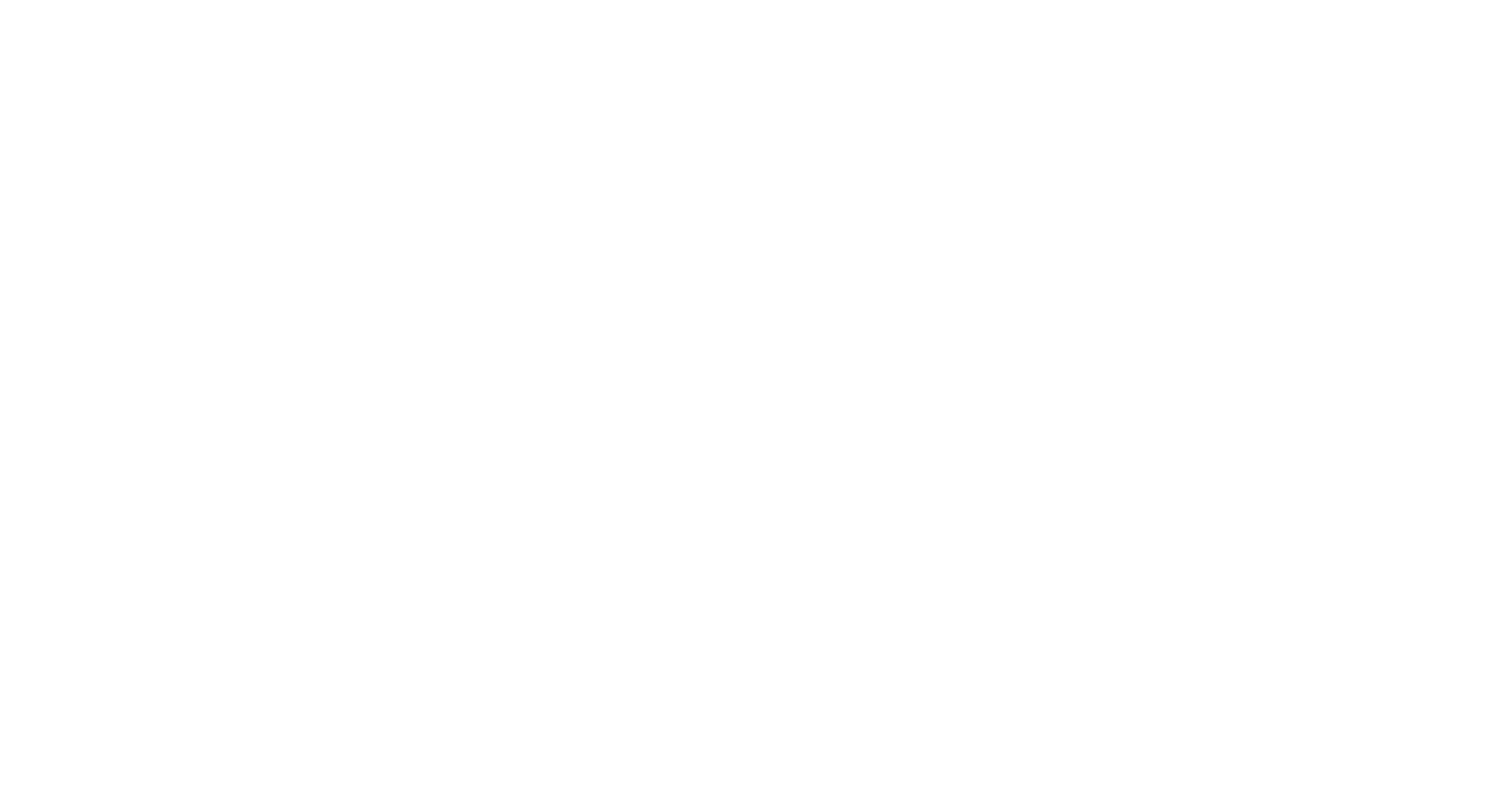 TITULO
Text sample here
Text sample here
Text sample here
Text sample here
Text sample here
Lorem ipsum dolor sit dudu amet, consectetur adipiscing elit.
Lorem ipsum dolor sit dudu amet, consectetur adipiscing elit.
Lorem ipsum dolor sit dudu amet, consectetur adipiscing elit.
Lorem ipsum dolor sit dudu amet, consectetur adipiscing elit.
Lorem ipsum dolor sit dudu amet, consectetur adipiscing elit.
Lorem Ipsum has two main statistical methodologies are used in data analysis which summarizes data from a sample using indexes.
Lorem Ipsum has two main statistical methodologies are used in data analysis which summarizes data from a sample using indexes.
Lorem Ipsum has two main statistical methodologies are used in data analysis which summarizes data from a sample using indexes.
Lorem Ipsum has two main statistical methodologies are used in data analysis which summarizes data from a sample using indexes.
TITULO
01
Insert title here
Insert title here
Sed perspiciatis unde omnis iste natus error voluptatem
Sed perspiciatis unde omnis iste natus error voluptatem
02
07
Insert title here
Insert title here
Sed perspiciatis unde omnis iste natus error voluptatem
Sed perspiciatis unde omnis iste natus error voluptatem
03
06
Insert title here
Insert title here
Sed perspiciatis unde omnis iste natus error voluptatem
Sed perspiciatis unde omnis iste natus error voluptatem
04
05
TITULO
Informes y 
Reportes